From Theory to Practice: Operationalizing Knowledge Translation for Successful AT Commercialization
Joseph P. Lane
Center on Knowledge Translation for Technology Transfer, University at Buffalo
Outline
Overview of Knowledge Translation (KT)
Definition
Knowledge to Action Model
Need to Knowledge Model
Structure and Supporting Evidence
Three Opportunities for KT
KTA Diagrams & Tables
KT Resources
What is Knowledge Translation?
A process for moving research-based knowledge into stakeholder action.
Definition – Canadian Institutes for Health Research
Origins – Evidence-based Medicine to justify Federal & Public investment.
Current models focus on linear model, and assume conduct of research activity.
KTA Model – CIHR
Analogies between KT and TT
“End of Grant” KT = Supply Push TT – Applying discovery from basic inquiry (Mode 1 science).
“Integrated KT” = Collaborative TT – Creating discovery from validated need (Mode 2 science).
“Prior to Grant” KT = Demand Pull TT – Identify Problem for which Knowledge offers Solution.
Science Rigor + Industry Relevance = Impact!
Successive Trends
Convergence of Science & Technology
Public funding for Basic Research  generates a repository of conceptual knowledge; 
Innovation expected via Diffusion Model.
Convergence of Science, Technology & Society   
 Public funding for Applied R&D generates a repository of prototype devices/services;  
Innovation expected via Linear Model.
Convergence of Government, Academia, Industry
Integrate three sectors in Problem Solution.
“Open” innovation and “Challenge” orientation.
Convergence of Science & Industry:
Knowledge embodied in three distinct states: generated by Research, Development and Production methods respectively.
Industry is critical missing partner: Government and academia projects intended to benefit society fail to cross gaps to becoming market innovations.
Evidence-based framework exists: Links three methods, communicates knowledge in three states, and integrates key stakeholder.
“Translating Three States of Knowledge:  Discovery, Invention & Innovation”
Lane & Flagg (2010)  
Implementation Science
http://www.implementationscience.com/content/5/1/9
3 Methods = 3 Knowledge States
Research methods generate knowledge in gas state of Conceptual Discoveries.
Development methods create knowledge in liquid state of Tangible Inventions.
Production methods formulate knowledge in solid state of Market Innovations.
1) Discovery State of Knowledge
Research methods create new knowledge.
Process – Empirical analysis reveals novel insights regarding key variables.
Output – Conceptual Discovery expressed as manuscript or presentation.
Value – Novelty as first articulation of new concept as contributed to knowledge base.
2) Invention State of Knowledge
Development methods apply knowledge.
Process – Trial and error experimentation and testing demonstrates proof-of-concept.
Output – Tangible Invention embodied as operational prototype.
Value – Novelty of conceptual discovery + Feasibility of tangible invention.
3) Innovation State of Knowledge
Production methods codify knowledge.
Process – Systematic specification of components and attributes yields final form.
Output – Market Innovation embodied as viable device or service in a defined context.
Value – Novelty, Feasibility + Utility defined as revenue to company and function to customers.
Delivering Solutions to Problems involves progress across three Knowledge States
Research → Discovery →Translation → Utilization ↓

Development→ Invention→ Transfer→ Integration ↓

Production →  Innovation  →  Release  → Lifecycle ↓
Need to Knowledge (NtK) Modelhttp://kt4tt.buffalo.edu/knowledgebase/model.php
Integration – PDMA’s NPD practices with CIHR’s KTA Model.
Validation – All R&D projects intending impact must start with a real problem and potential solution validated by stakeholders.
Orientation – Actors need to know problem, stakeholders, methods and role in advancing process toward the Goal.
Elements of NtK Model
Full range of activities includes 3 Phases, 9 Stages & Gates, Steps, Tasks and Tips.
Supported by primary/secondary findings (scoping review of 250+ research and practice articles), and A/T case examples.
Logic Model orientation – “Begin with the end in mind” (Stephen Covey), and work backwards through process to achieve it.
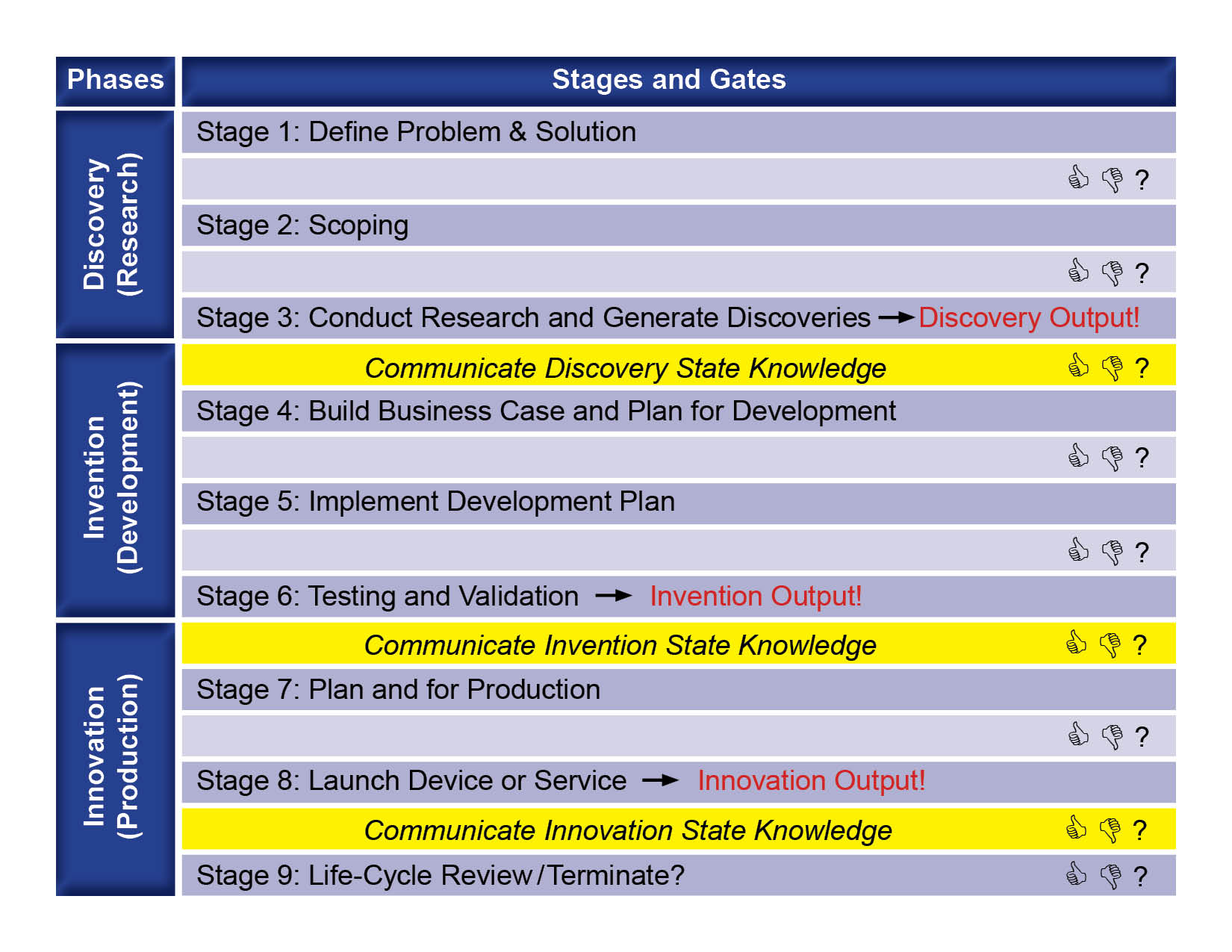 NtK Model
Game board version of NtK Model
webpage
[Speaker Notes: Be sure to note the supporting evidence links here!]
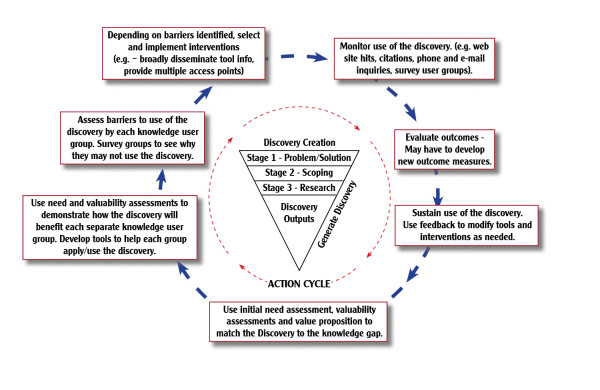 Discovery Creation
Discovery Outputs.
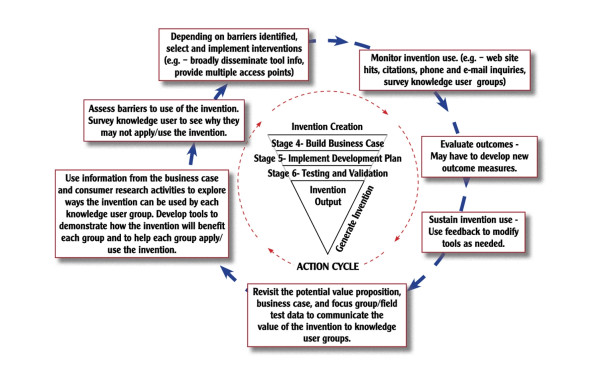 Invention creation.
Invention outputs.
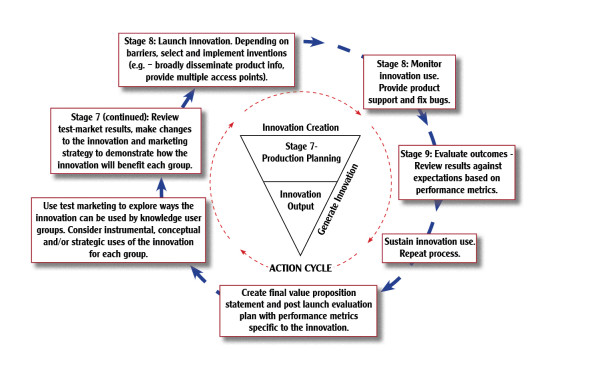 Innovation Creation.
Innovation Outputs.
Review three key points
Knowledge embodied in three distinct states: generated by Research, Development and Production methods respectively.
Industry is critical missing partner: Government and academia projects to benefit society fail to cross gaps to become market innovations.
Evidence-based framework available: Links three methods, communicates knowledge in three states, and integrates key stakeholder.
KT Resources
KT4TT’s Publications and News Pages: http://kt4tt.buffalo.edu/publications/index.php
Training modules
Journal articles
Conference Presentations
KT Resources
National Center for the Dissemination of Disability Research
FOCUS Technical Briefs
Webcasts
KT Library
Articles
Guidelines
Models
Organizations
Research Registries
KT Resources
Agency for Healthcare Research and Quality
Innovations Exchange
Canadian Institutes of Health Research 
Definitions; Strategies; News.
Canadian Health Services Research Foundation
Resources & Tools
Acquisition, Assessment, Adaptation, and Application
ACKNOWLEDGEMENTThis is a presentation of the Center on Knowledge Translation for Technology Transfer, which is funded by the National Institute on Disability and Rehabilitation Research, U.S. Department of Education under grant #H133A080050.
The opinions contained in this presentation are those of the grantee, and do not necessarily reflect those of the 
U.S. Department of Education.